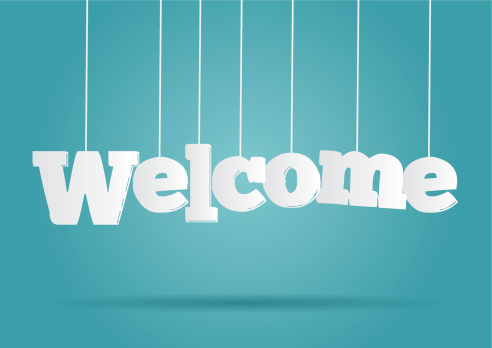 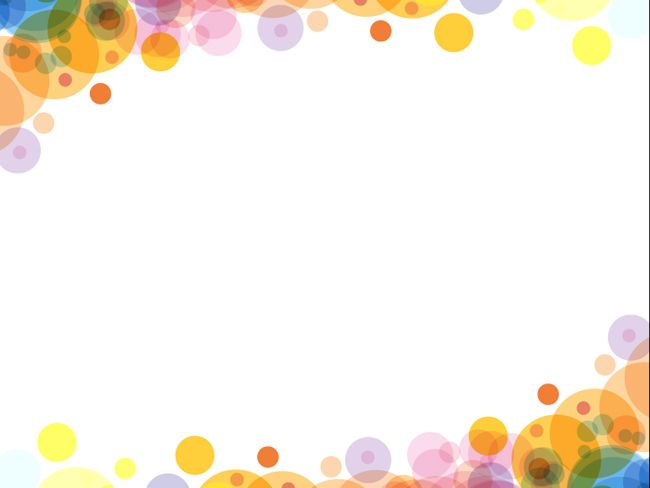 Van Khe Secondary School
Unit 7: POLLUTION
Skills 1
Teacher: Nguyen Thi Thu Hien
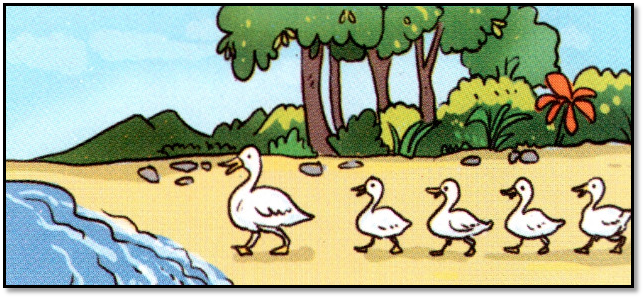 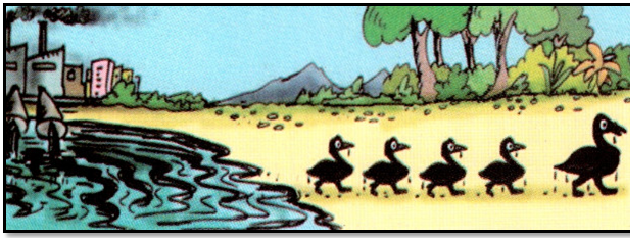 What does the picture tell you?
Water pollution
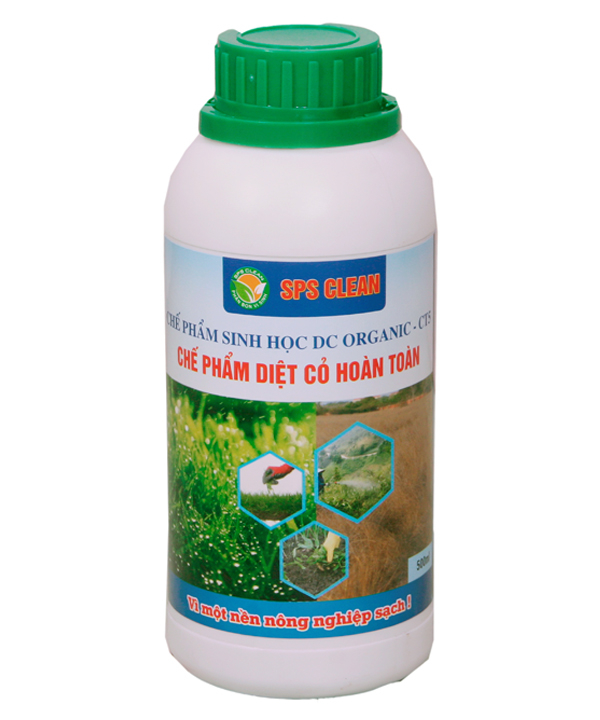 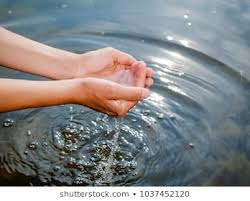 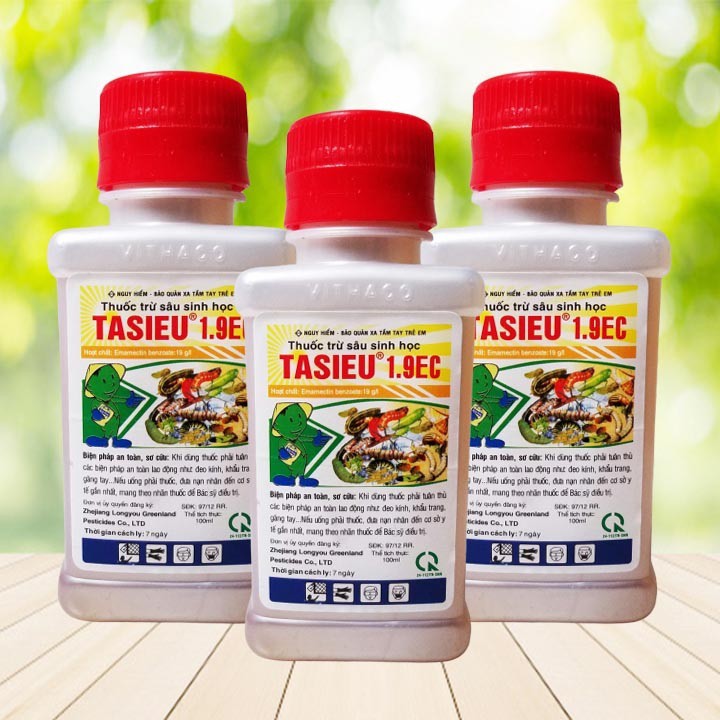 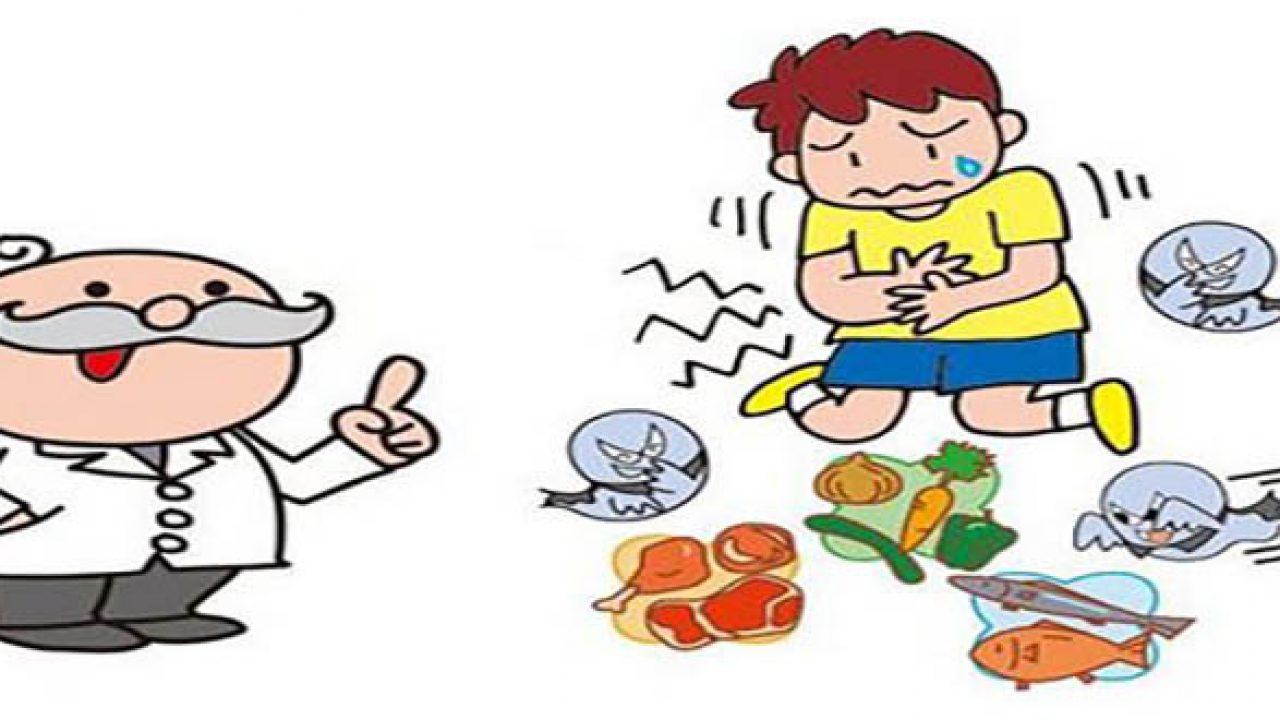 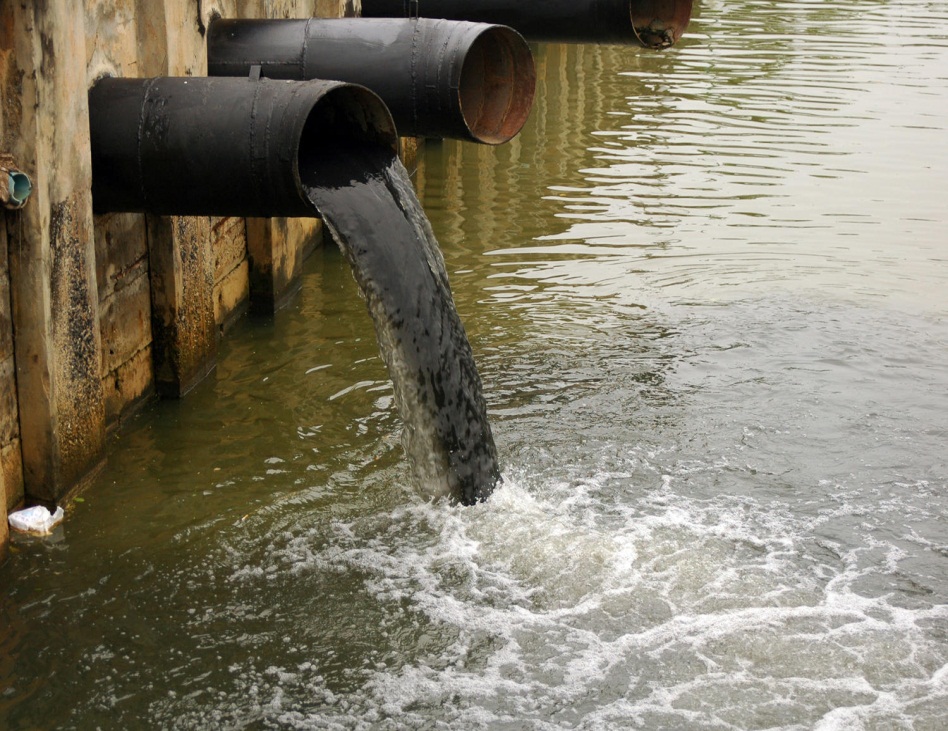 Vocabulary:
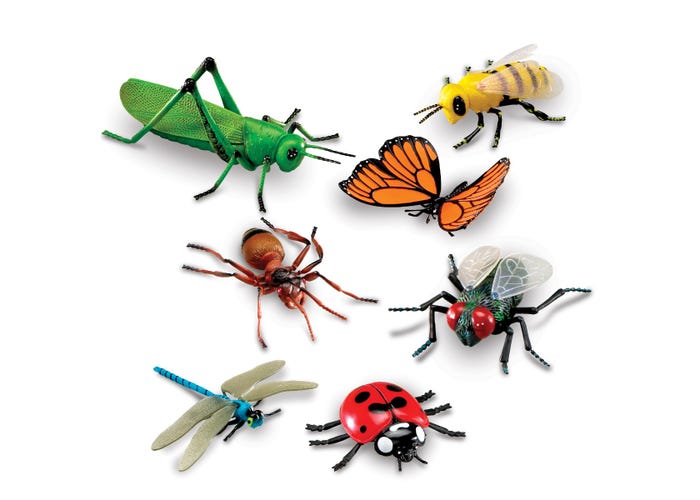 - contamination (n) /kənˌtæmɪˈneɪʃn/:
sự làm bẩn
- groundwater (n)/ˈɡraʊndwɔːtə(r)/:
nước ngầm
- pesticide (n)/ˈpestɪsaɪd/:
thuốc trừ sâu
- herbicide (n)/ˈhɜːbɪsaɪd/:
thuốc diệt cỏ
- insect (n)/ˈɪnsekt/:
côn trùng
- cholera (n)/ˈkɒlərə/:
dịch tả
- untreated water (n)/ˌʌnˈtriːtɪd/ /ˈwɔːtər/:
nước chưa qua xử lí
nước thải
- sewage (n)/ˈsuːɪdʒ/:
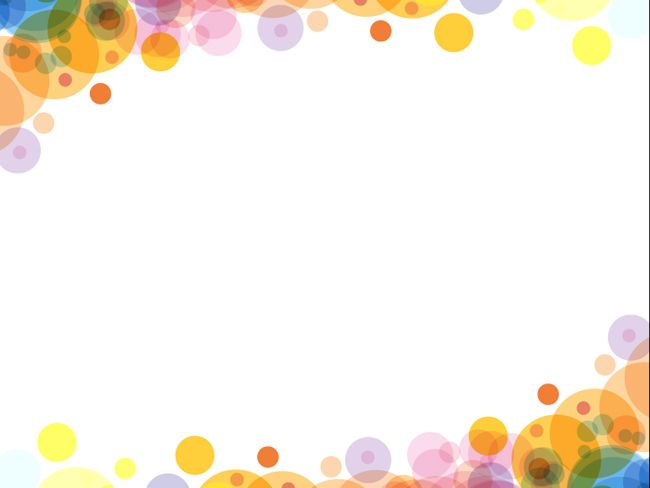 CHECK VOCABULARY: MATCHING
cholera
groundwater
herbicides
sewage
pesticides
insects
untreated water
1.
3.
2.
4.
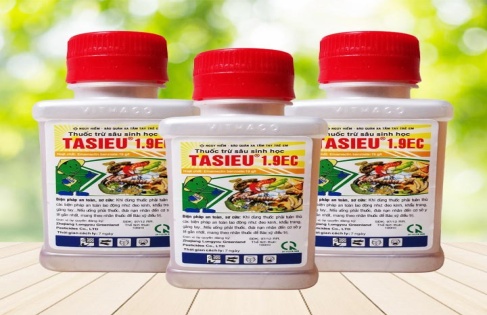 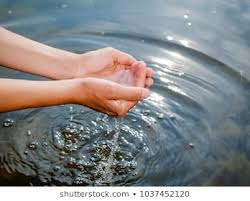 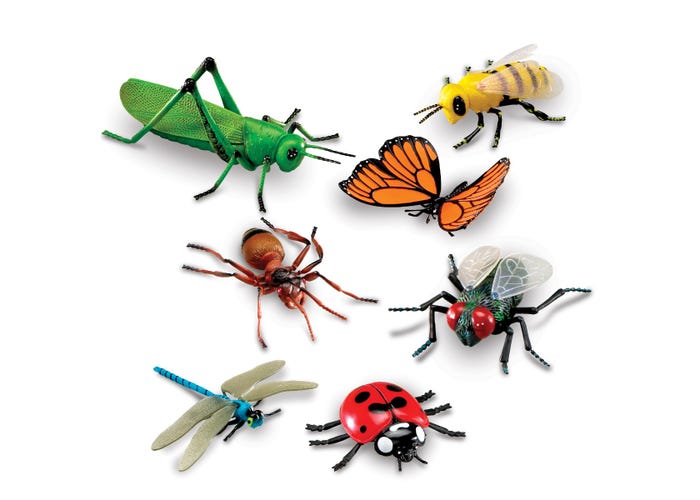 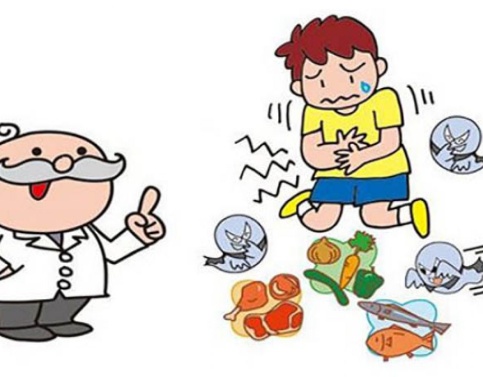 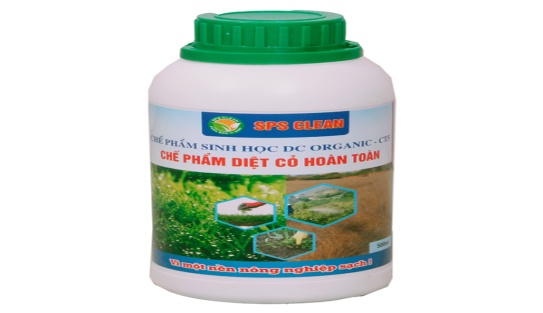 7.
5.
6.
Read the text and check your prediction
Water pollution is the contamination of bodies of water such as lakes, rivers, oceans and groundwater (the water beneath the Earth’s surface). It is one of the most serious types of pollution.
Water pollution can have many different causes. Factories dump industrial waste into lakes and rivers. Sewage from households is another cause. Farms using pesticides to kill insects and herbicides to kill weeds can also lead to water pollution. These factors cause ‘point source’ pollution while pollutants from storm water and the atmosphere result in ‘non-point source’ pollution. 
Water pollution can have dramatic effects. In many poor nations, there are frequent outbreaks of cholera and other diseases because of people drinking untreated water. Humans can even die if they drink contaminated water. Polluted water also causes the death of aquatic animals such as fish, crabs, or birds. Other animals eat these dead animals and may also get sick. In addition, herbicides in water can kill aquatic plants and cause further damage to the environment.
   So what should we do to reduce water pollution?
2. Reading the text again and then answer the questions.
1. What is the second paragraph about?
2. What is the third paragraph about?
3. What is ground water?
4. What are the point source pollutants?
5. What are the non-point source pollutants?
6. Why do people use herbicides?
1. What is the second paragraph about?
Water pollution can have many different causes. Factories dump industrial waste into lakes and rivers. Sewage from households is another cause. Farms using pesticides to kill insects and herbicides to kill weeds can also lead to water pollution. These factors cause ‘point source’ pollution while pollutants from storm water and the atmosphere result in ‘non-point source’ pollution.
Causes of water pollution
Water pollution can have dramatic effects. In many poor nations, there are frequent outbreaks of cholera and other diseases because of people drinking untreated water. Humans can even die if they drink contaminated water. Polluted water also causes the death of aquatic animals such as fishes, crabs, or birds. Other animals eat these dead animals and may also get sick. In addition, herbicides in water can kill aquatic plants and cause further damage to the environment.
      So what should we do to reduce water pollution?
Water pollution can have dramatic effects. In many poor nations, there are frequent outbreaks of cholera and other diseases because of people drinking untreated water. Humans can even die if they drink contaminated water. Polluted water also causes the death of aquatic animals such as fishes, crabs, or birds. Other animals eat these dead animals and may also get sick. In addition, herbicides in water can kill aquatic plants and cause further damage to the environment.
      So what should we do to reduce water pollution?
2. What is the third paragraph about?
Effects of water pollution
3. What is ground water?
Water pollution is the contamination of bodies of water such as lakes, rivers, oceans and groundwater (the water beneath the Earth’s surface). It is one of the most serious types of pollution.
The water beneath the Earth’s surface
Water pollution can have many different causes. Factories dump industrial waste into lakes and rivers. Sewage from households is another cause. Farms using pesticides to kill insects and herbicides to kill weeds can also lead to water pollution. These factors cause ‘point source’ pollution while pollutants from storm water and the atmosphere result in ‘non-point source’ pollution.
Water pollution can have many different causes. Factories dump industrial waste into lakes and rivers. Sewage from households is another cause. Farms using pesticides to kill insects and herbicides to kill weeds can also lead to water pollution. These factors cause ‘point source’ pollution while pollutants from storm water and the atmosphere result in ‘non-point source’ pollution.
4. What are the point source pollutants?
waste, sewage, pesticides, and herbicides.
5. What are the non-point source pollutants?
Water pollution can have many different causes. Factories dump industrial waste into lakes and rivers. Sewage from households is another cause. Farms using pesticides to kill insects and herbicides to kill weeds can also lead to water pollution. These factors cause ‘point source’ pollution while pollutants from storm water and the atmosphere result in ‘non-point source’ pollution.
Water pollution can have many different causes. Factories dump industrial waste into lakes and rivers. Sewage from households is another cause. Farms using pesticides to kill insects and herbicides to kill weeds can also lead to water pollution. These factors cause ‘point source’ pollution while pollutants from storm water and the atmosphere result in ‘non-point source’ pollution.
pollutants from storm water and the atmosphere
6. Why do people use herbicides?
Water pollution can have many different causes. Factories dump industrial waste into lakes and rivers. Sewage from households is another cause. Farms using pesticides to kill insects and herbicides to kill weeds can also lead to water pollution. These factors cause ‘point source’ pollution while pollutants from storm water and the atmosphere result in ‘non-point source’ pollution.
to kill weeds.
3. Read the text again and fill each blank with no more than three words.
Water pollution can have dramatic effects. In many poor nations, there are frequent outbreaks of cholera and other diseases because of people drinking untreated water. Humans can even die if they drink contaminated water. Polluted water also causes the death of aquatic animals such as fishes, crabs, or birds. Other animals eat these dead animals and may also get sick. In addition, herbicides in water can kill aquatic plants and cause further damage to the environment.
      So what should we do to reduce water pollution?
1. If the drinking water is untreated, an outbreak of_____________may happen
cholera
2. People drinking contaminated water
 may ______________.
die
3. Fish, crabs or birds may also die because of ______________
polluted water
4. Other animals may become ill if they eat the ____________animals
dead
5. Herbicides kill both weeds and_____________.
aquatic plants
Work in groups and discuss the solution to water pollution.
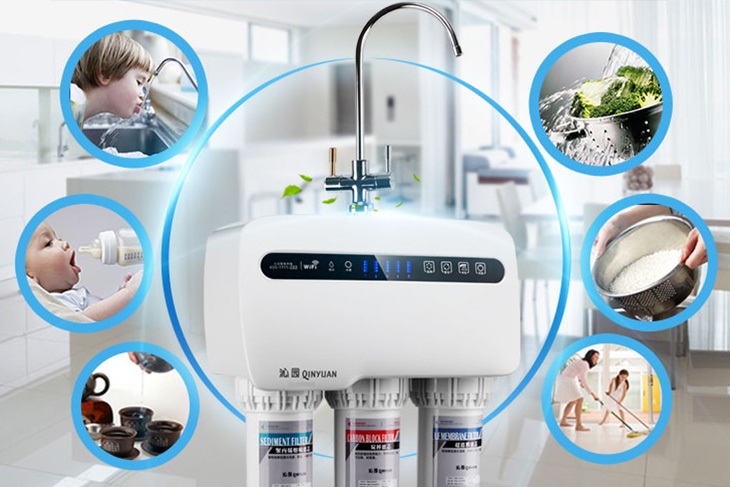 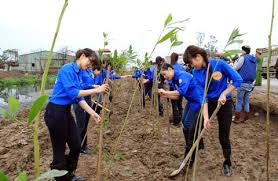 Reduce to use herbicides and pesticides in agriculture
Plant more trees
Use purifier
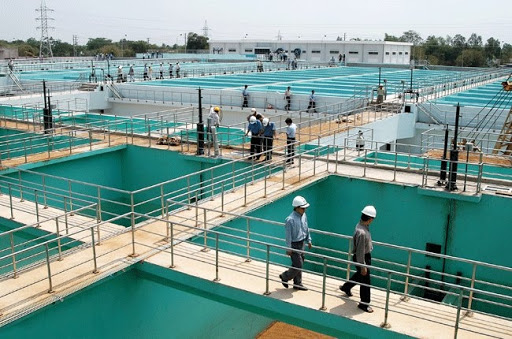 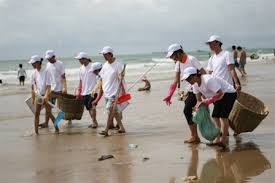 Treat water before pumping out of the nature
Collect trash along the beach
Collect oil spills
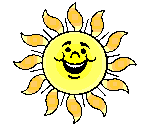 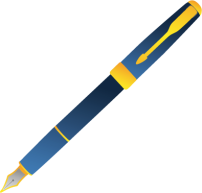 HOMEWORK
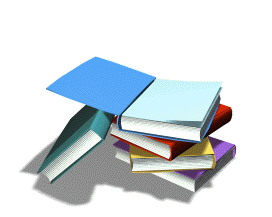 - Write and learn by heart vocabulary.
- Write a paragraph (70-80 words) about the causes and effects of water pollution.
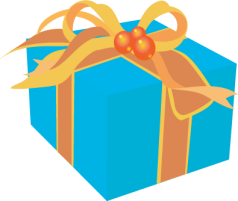 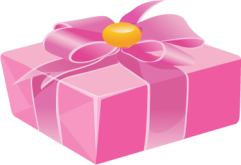